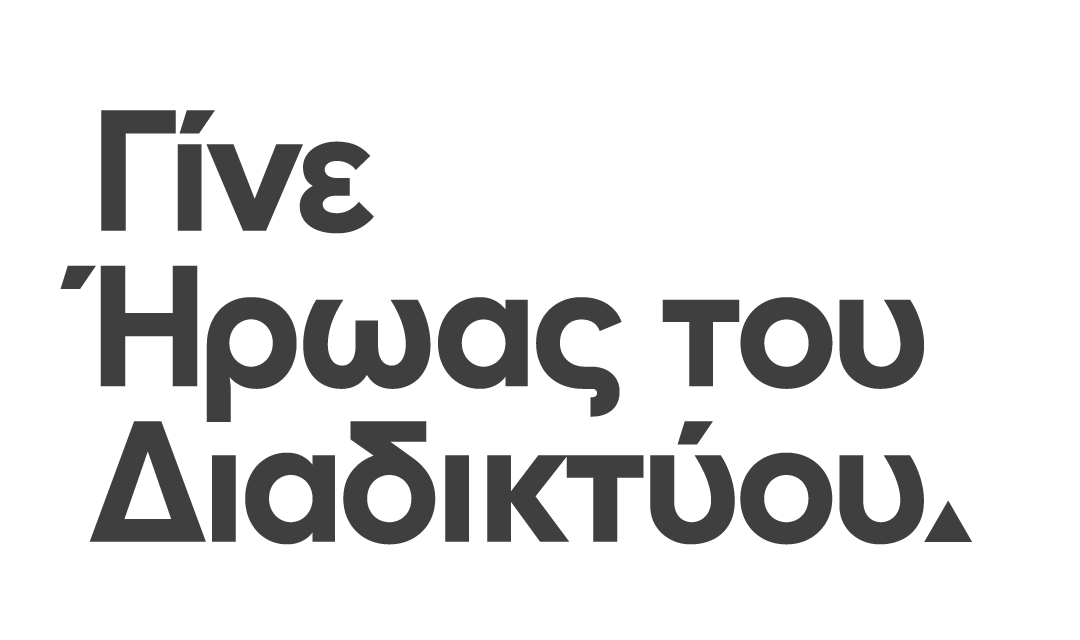 ΕΝΟΤΗΤΑ 4
ΜΑΘΗΜΑ 5
Η κουλ συμπεριφορά 
είναι καλή συμπεριφορά
Πως μπορούν οι λέξεις 
να αλλάξουν το νόημα
Διαπίστωσε
ότι επικοινωνούμε με το νόημα του βγάζουν συνδυασμοί λέξεων και εικόνων
Κατανόησε
πώς μια λεζάντα μπορεί να αλλάξει το νόημα μιας εικόνας
ΜάθημαΣτόχοι
Αναγνώρισε
τη δύναμη των λέξεων, ειδικά όταν συνοδεύονται από εικόνες
Κατάλαβε
πως να δημιουργείς περιεχόμενο με υπευθυνότητα
Ανέπτυξε
την συνήθεια να ρωτάς «Ποιος το ανέβασε αυτό και γιατί;»
[Speaker Notes: Αφιερώστε λίγο χρόνο για να κατανοήσετε στους στόχους αυτού του μαθήματος πριν ξεκινήσετε τις δραστηριότητες.]
Ας
μιλήσουμε.
Πώς μπορούν οι λέξεις να αλλάξουν μια εικόνα;
[Speaker Notes: Οι επόμενες διαφάνειες δίνουν στους μαθητές την ευκαιρία να σκεφτούν και να συζητήσουν τα σενάρια της Ενότητας 1, Μάθημα 1 του οδηγού Be Internet Awesome.]
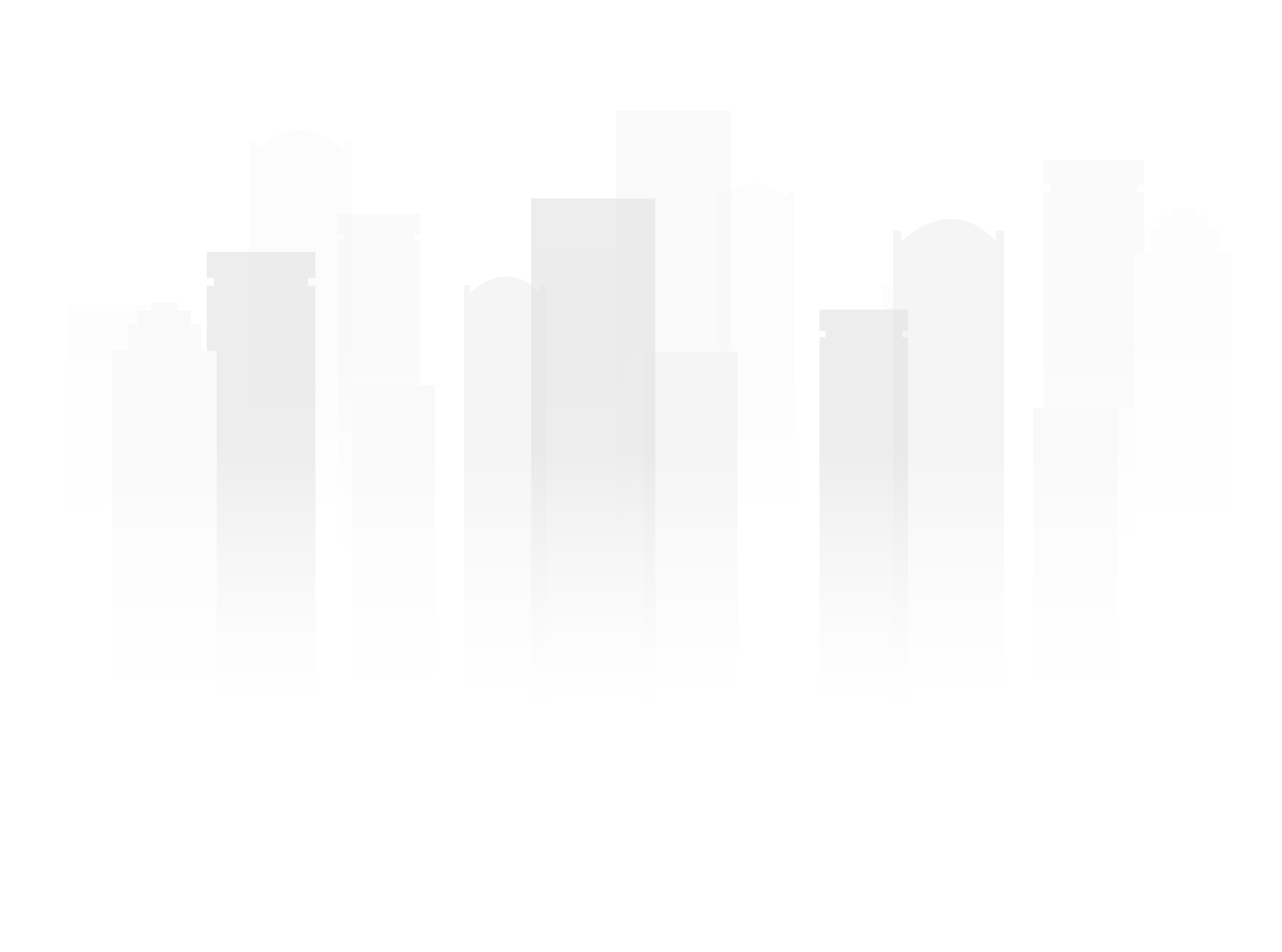 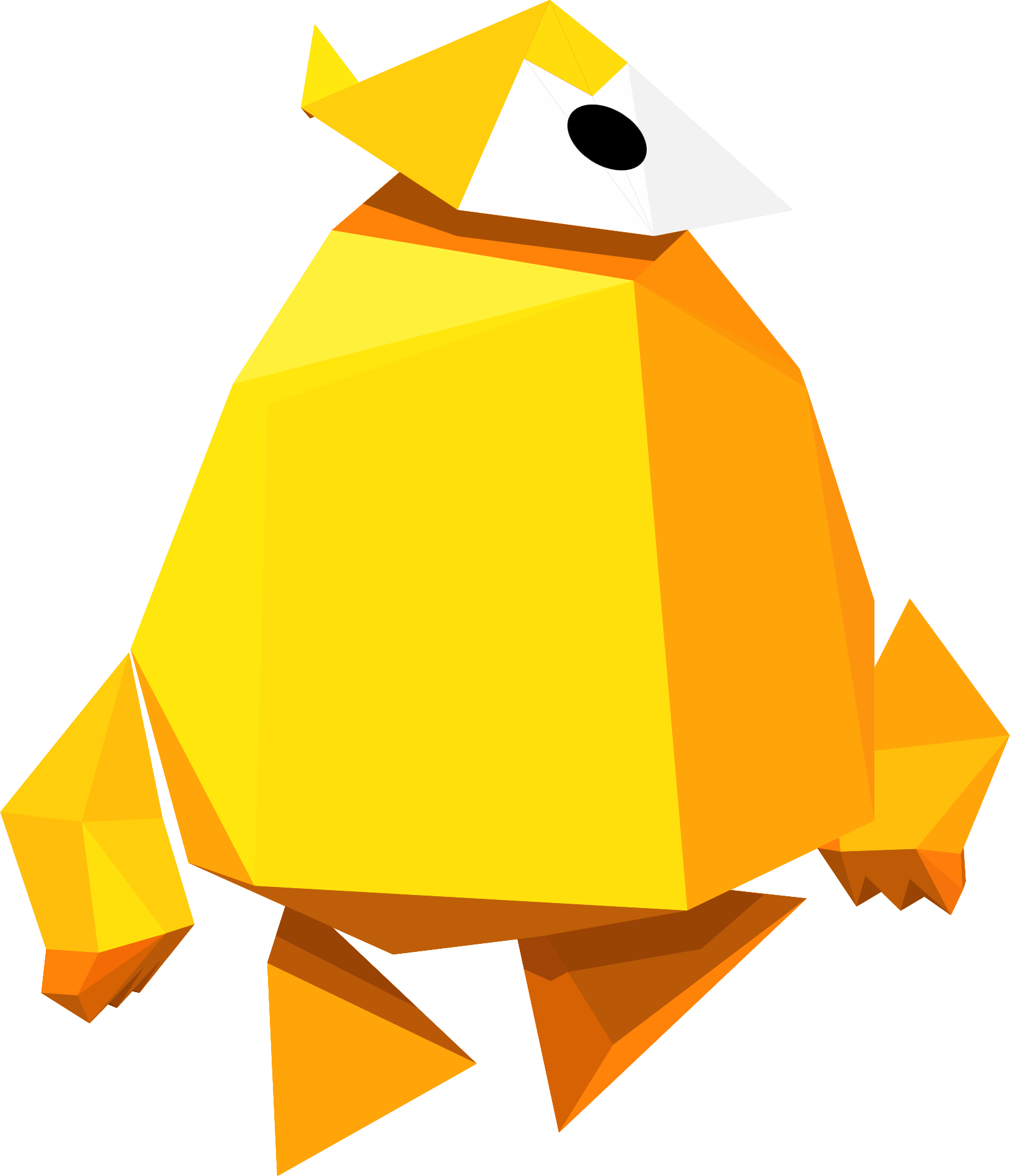 Δραστηριότητα!
Πως μπορούν οι λέξεις να αλλάξουν μια εικόνα
[Speaker Notes: Δραστηριότητα]
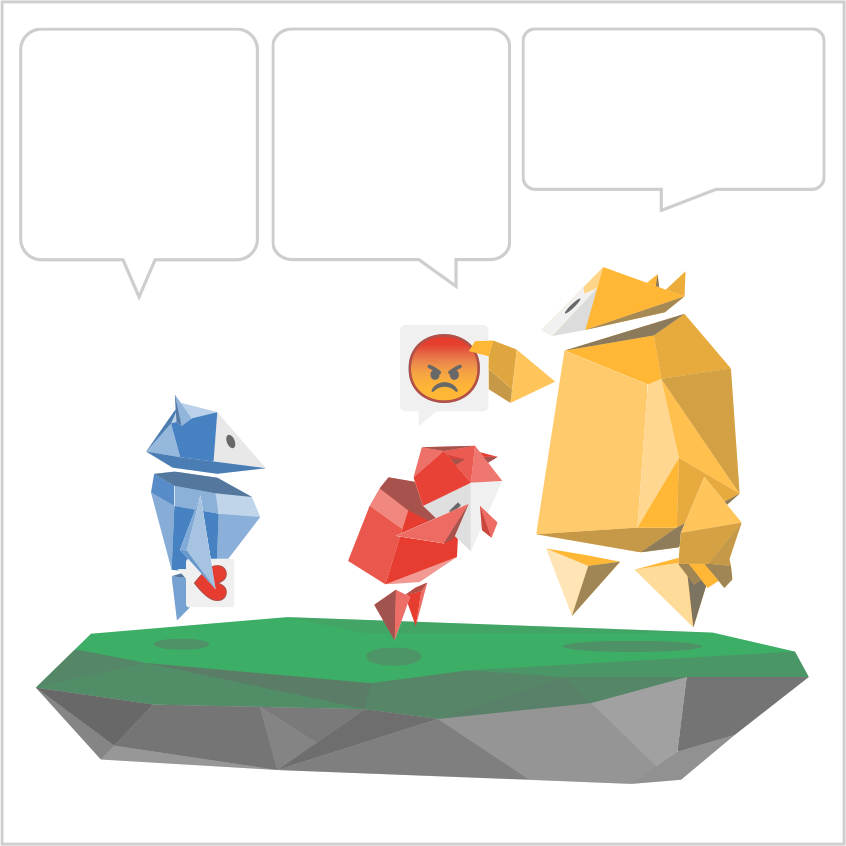 Συμπλήρωσε τον διάλογο για το διπλανό κόμικς
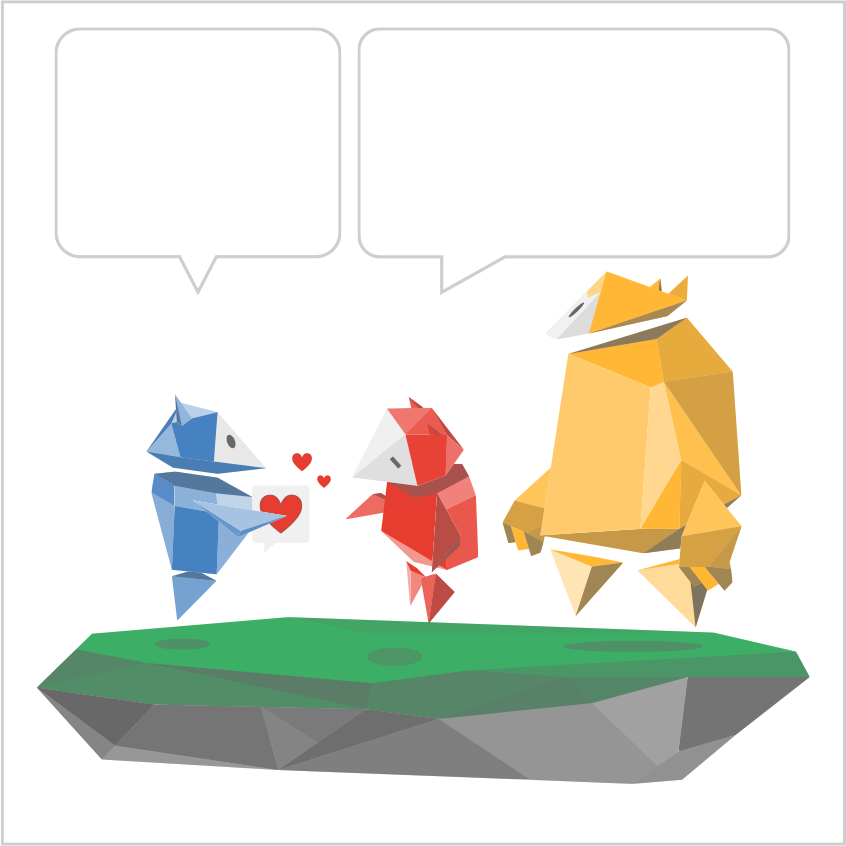 Συμπλήρωσε τον διάλογο για το διπλανό κόμικς
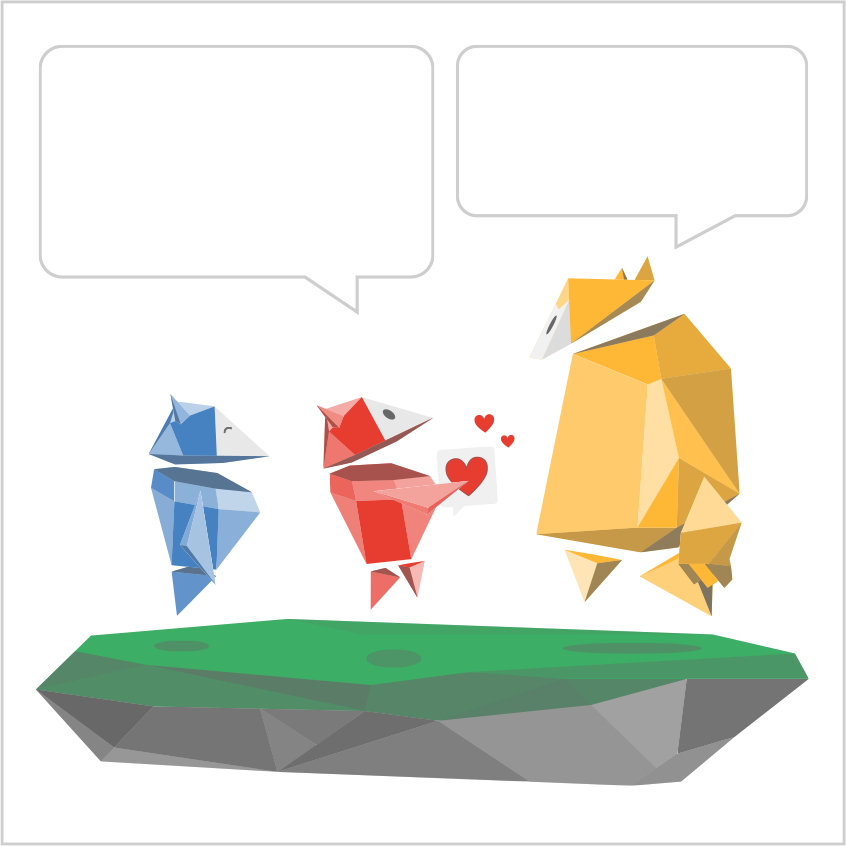 Συμπλήρωσε τον διάλογο για το διπλανό κόμικς
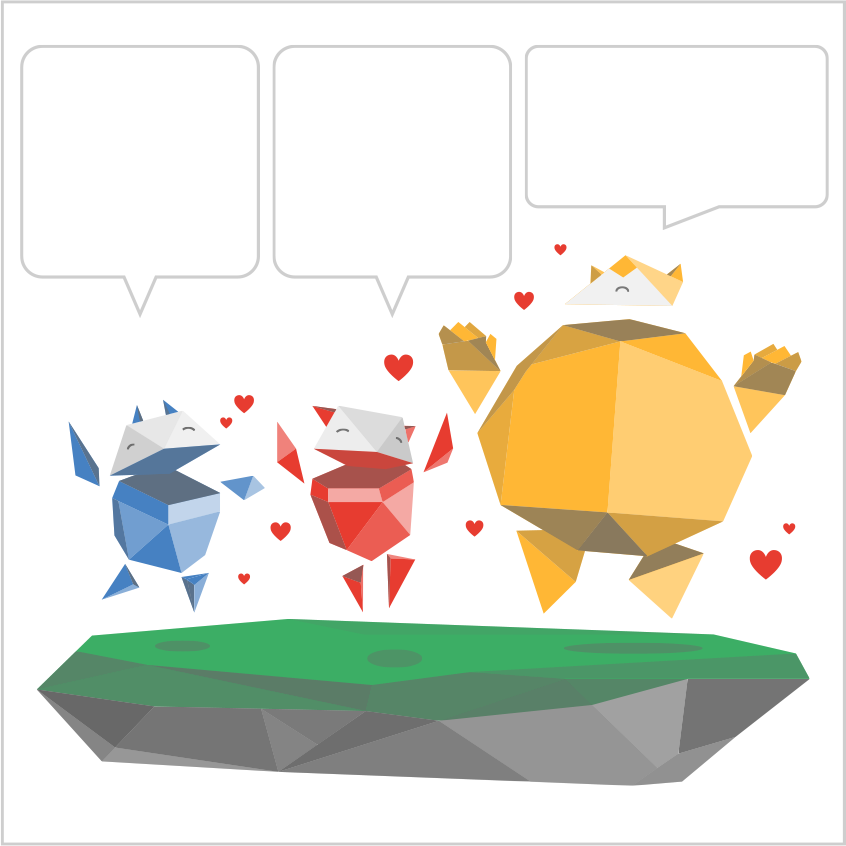 Συμπλήρωσε τον διάλογο για το διπλανό κόμικς
Είδατε όλοι την ίδια ιστορία ή γράψατε τις ίδιες λέξεις;
ΟΧΙ!
ΝΑΙ!
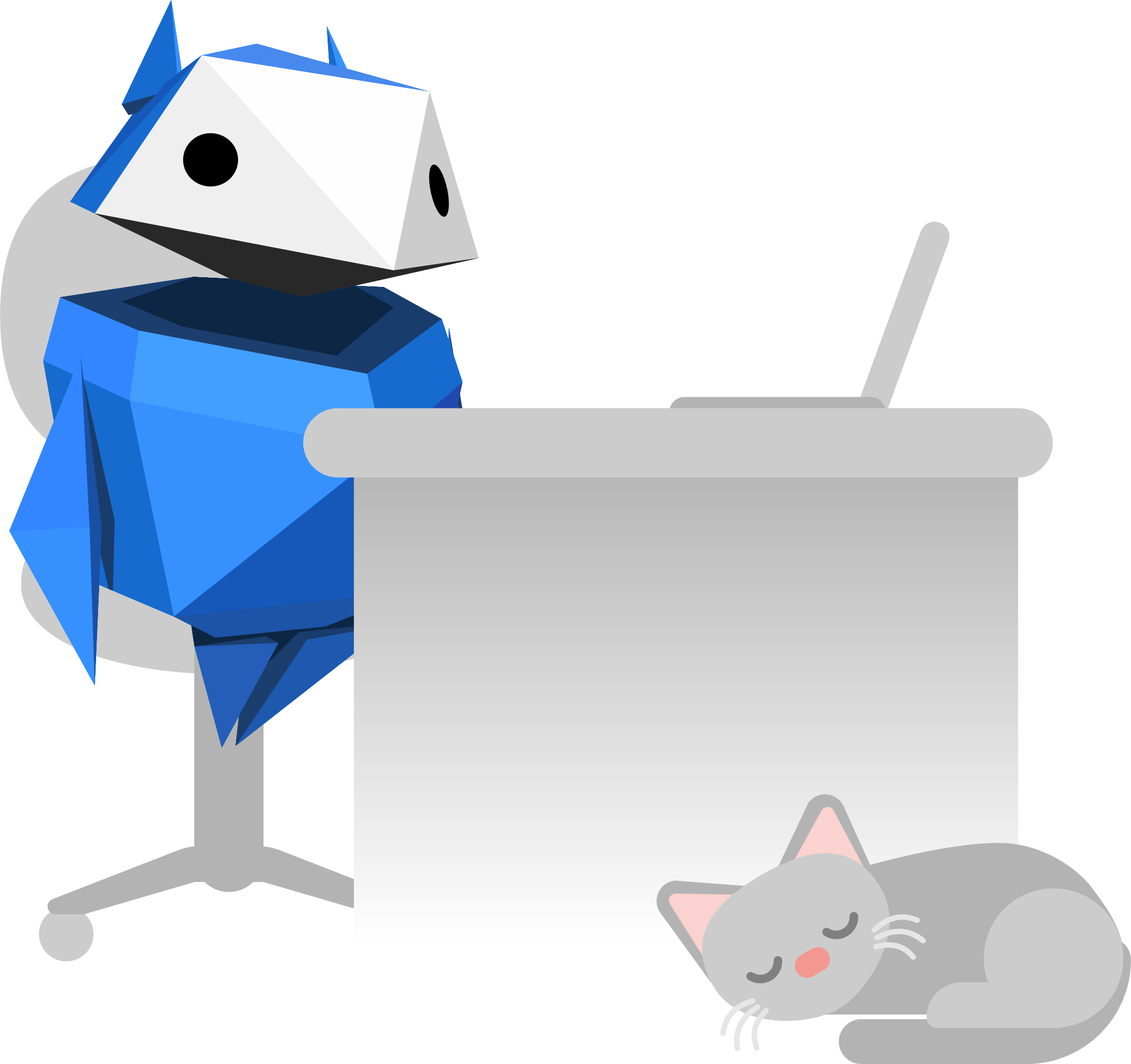 Γιατί ήταν οι διάλογοι διαφορετικοί;
[Speaker Notes: Οι μαθητές μπορούν να γράψουν τις σκέψεις τους στον διαθέσιμο χώρο. Μπορείτε να μοιραστείτε τις απαντήσεις τους (ανώνυμα) στην οθόνη.]
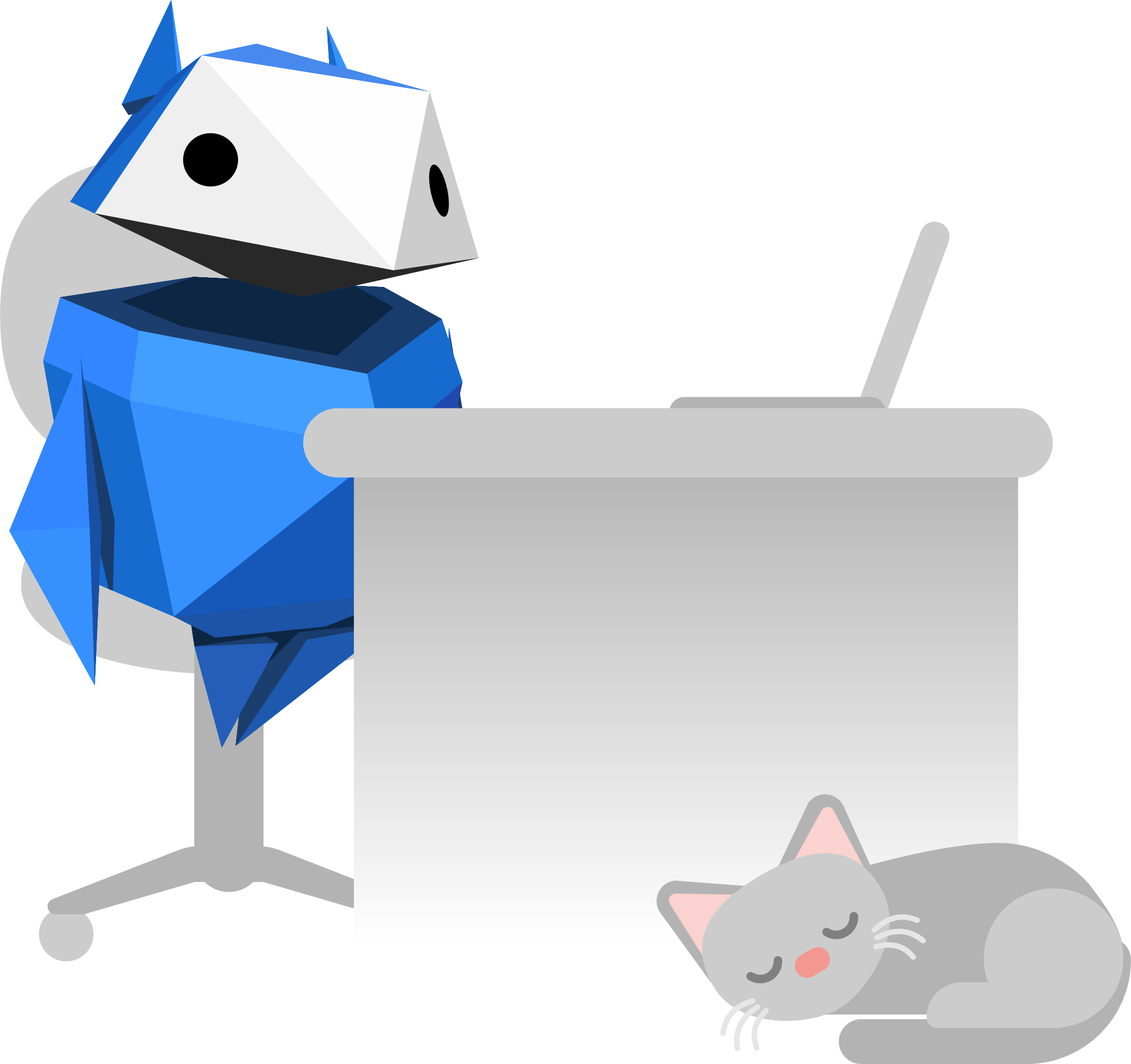 Τι μας δείχνει αυτό το πείραμα για το πως χρησιμοποιούμε κείμενο για να περιγράψουμε μια εικόνα;
[Speaker Notes: Οι μαθητές μπορούν να γράψουν τις σκέψεις τους στον διαθέσιμο χώρο. Μπορείτε να μοιραστείτε τις απαντήσεις τους (ανώνυμα) στην οθόνη.]
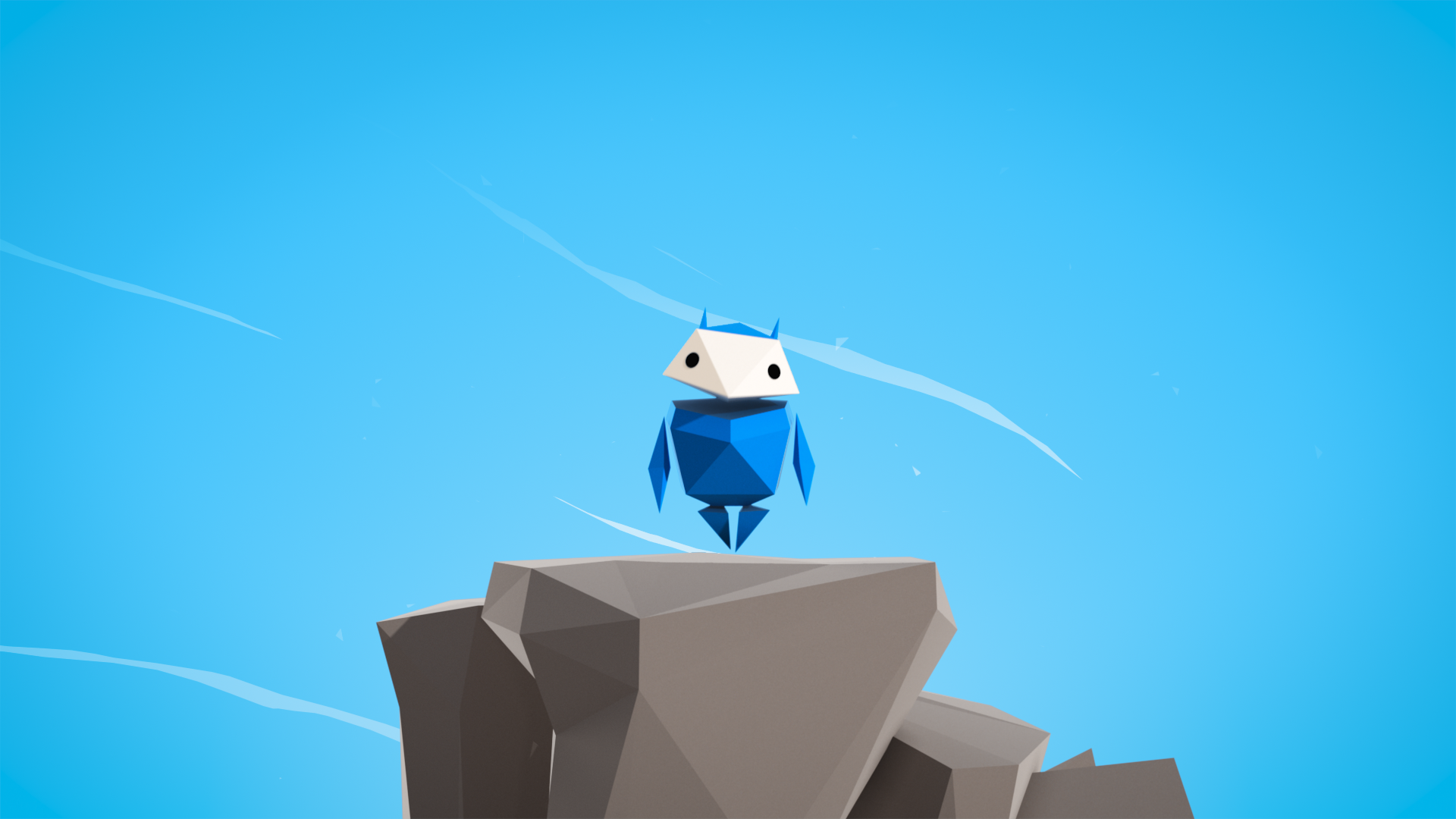 Για το σπίτι
[Speaker Notes: Για το σπίτι]
Ποιο είναι το πιο σημαντικό πράγμα που έμαθες σήμερα;
[Speaker Notes: Σε αυτή την τελική διαφάνεια οι μαθητές μπορούν να σκεφτούν το κυριότερο δίδαγμα αυτού του μαθήματος.]
Τέλος.
ΕΝΟΤΗΤΑ 4
ΜΑΘΗΜΑ 5
Πως μπορούν οι λέξεις 
να αλλάξουν το νόημα
Η κουλ συμπεριφορά είναι καλή συμπεριφορά